Renovation & Modernization (R&M) & Uprating of NHPC Power Station: A Case Study
Presented By
JAGANATH PANI
SR.MANAGER(O&M)
NHPC LTD
02-02-2024
1
Introduction
02-02-2024
2
Introduction
Renovation & Modernization, Uprating and Life Extension (RMU&LE) of hydro plants is a cost effective way to extend the generation from the plant to the extended period of 20‐25 years with improved reliability and availability. 

R&M programme can be expected to yield benefits in about 3‐4 years as against construction of a new hydro plant of 7‐8 years. 

Estimated cost per MW against R&M for Life Extension is much less than the new hydro projects of similar capacity
02-02-2024
3
Requirement of R&M
Various factors are being considered for R&M of hydro power stations where
Generating units that have been crossed their useful life i.e. 40 years.
Generating units have stopped for giving the useful output due to frequent fault persisting in the system.
Silt affected power stations where excessive silt contained in the inflows causes enormous damage to the hydraulic structures and turbines, periodic repair maintenance is required to be carried out almost every year.
Upgradation to digital control system from manual mode of control as in manual mode for easy identification & restoration of any fault.
Uprating of generating units if possible.
For enhancement of performance and efficiency of units.
02-02-2024
4
Experiences of NHPC – A Case Study
02-02-2024
5
Case Study on Bairasuil Power Station (3X60 MW)
Major generating plant equipment incl. Generator, Turbine and Generator Transformers were manufactured / supplied during the year 1975‐76
Units were commissioned during 1980‐81.
 Design Energy: 779 MU (In last 38 years of commercial operation, the power station has not achieved design energy in 25 years. Average generation during the last 10 years is 695 MU).
Considering the load factor, incremental kWh/ kW and utilization of water for purely energy generation purposes, the optimum installed capacity of the power station has been retained as 180 MW for which the project was originally designed mainly due to comparative reduction in inflows as well as negligible incremental benefits even beyond 150 MW.
02-02-2024
6
Studies Undertaken
Power potential and optimization studies: 30 years data of observed discharge in river at dam site (From 1984‐85 to 2013‐14). Revised DE: 708.59 MU.
Head loss in water conductor system: Central Water and Power Research Station (CWPRS) in 2014 conducted measurements. The actual head loss measured was 41.11 m against original 32.57 m. The present rated head is calculated as 238.1 m against original rated head of 259 m.
Non‐destructive Tests (NDT) comprising of rebound hammer test, ultra sonic pulse velocity test & cover meter tests and semi destructive tests comprising of coring at pre‐defined locations on certain concrete structures of the power station. The tests were conducted by Deptt. Of Civil Engineering, IIT Roorkee during Aug‐2014 and were found to be satisfactory in respect of the civil structures of the power station. 5
02-02-2024
7
Scope of work under R&M
The major scope of work has been broadly categories in two parts. 
R&M of Power House complex
R&M Dam complex
02-02-2024
8
R&M of Power House complex
02-02-2024
9
R&M of Power House complex
02-02-2024
10
R&M of Power House complex
02-02-2024
11
Some Photographs:-
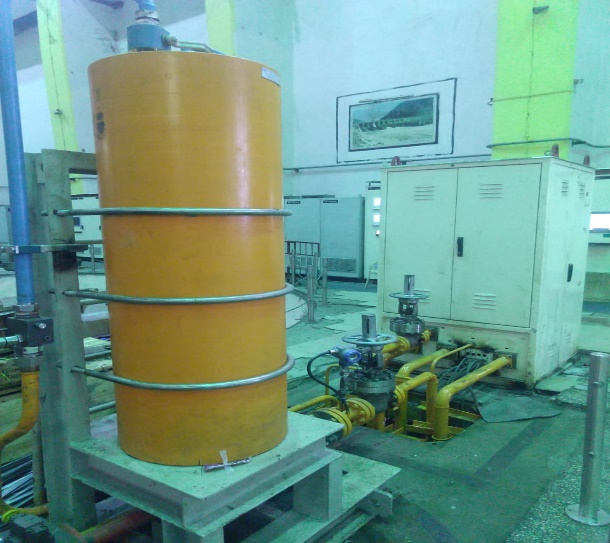 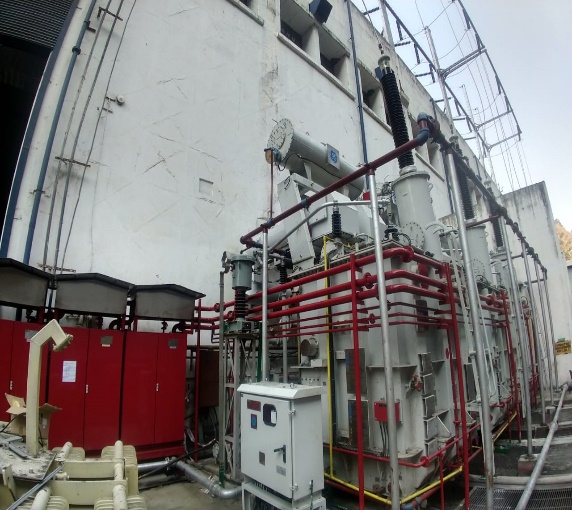 N2 accumulator system for MIV/BFV
N2 accumulator system for Governor
Nitrogen based firefighting system for GT
02-02-2024
12
Some Photographs:-
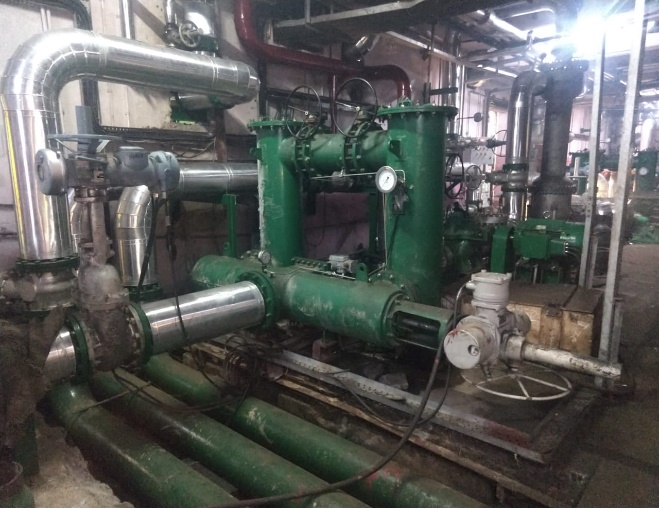 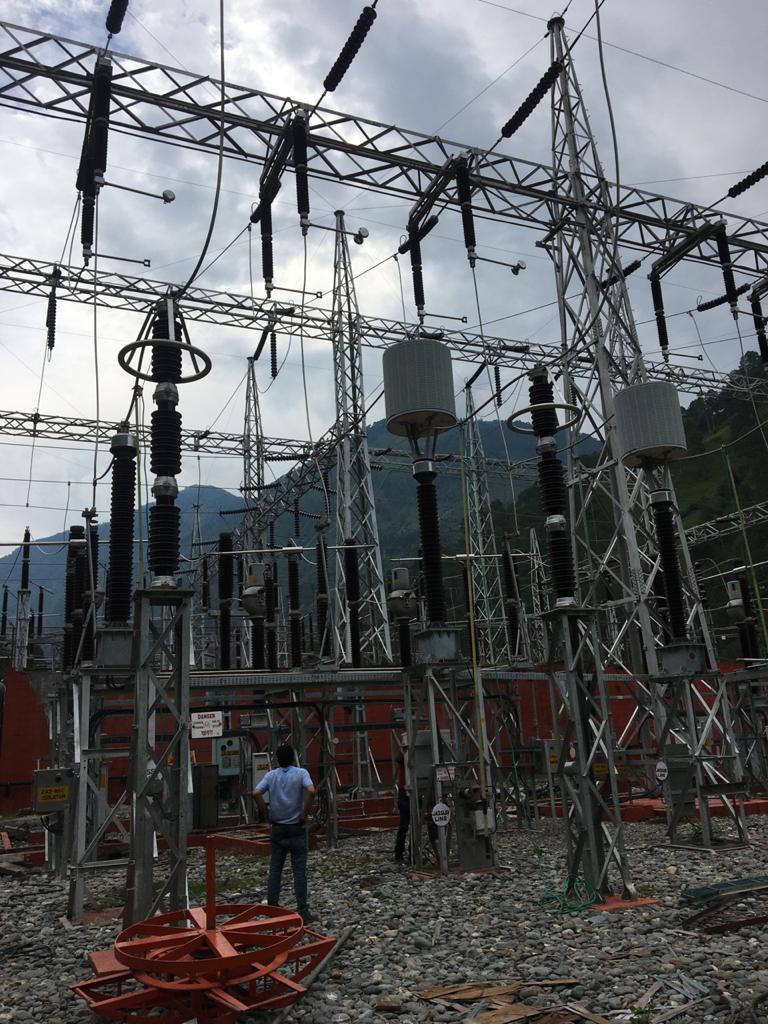 Closed loop water cooling system
Refurbished MIV
New Switchyard equipment’s installed
02-02-2024
13
Some Photographs:-
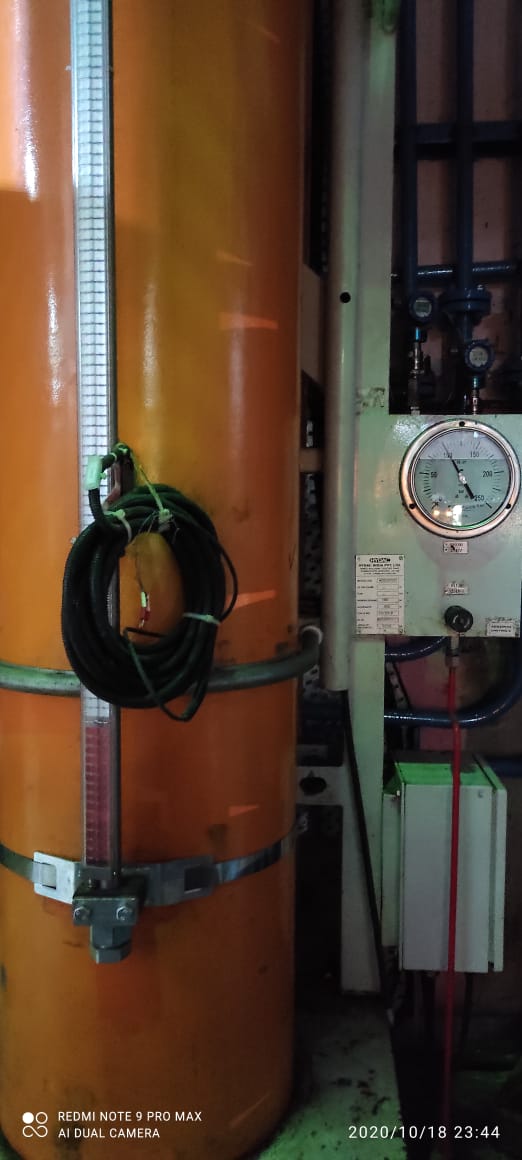 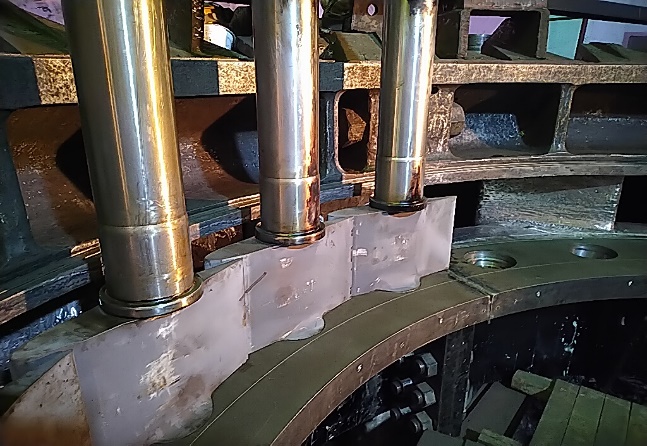 100 Kg/Cm2 Governor OPU system
HVOF coated new runner Closed
HVOF coated Guide vane
02-02-2024
14
R&M of Dam complex
02-02-2024
15
DAM  Photographs:-
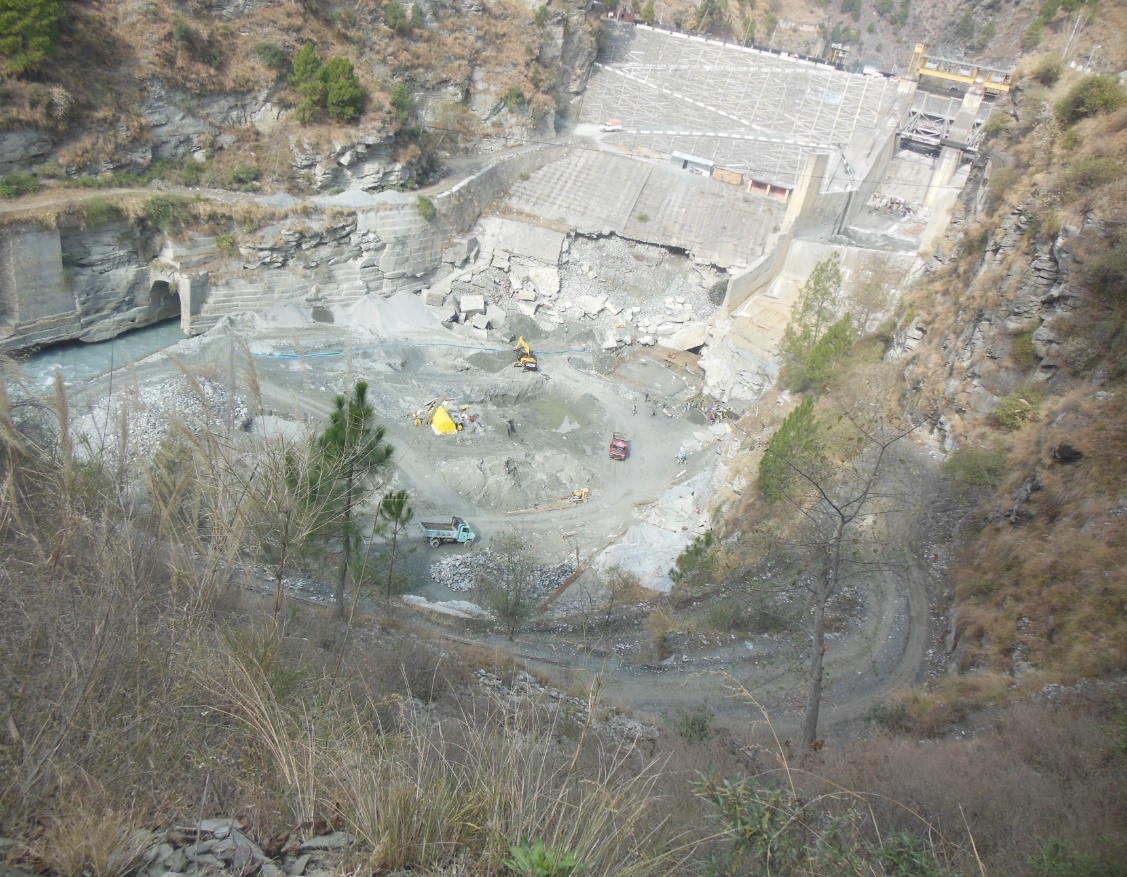 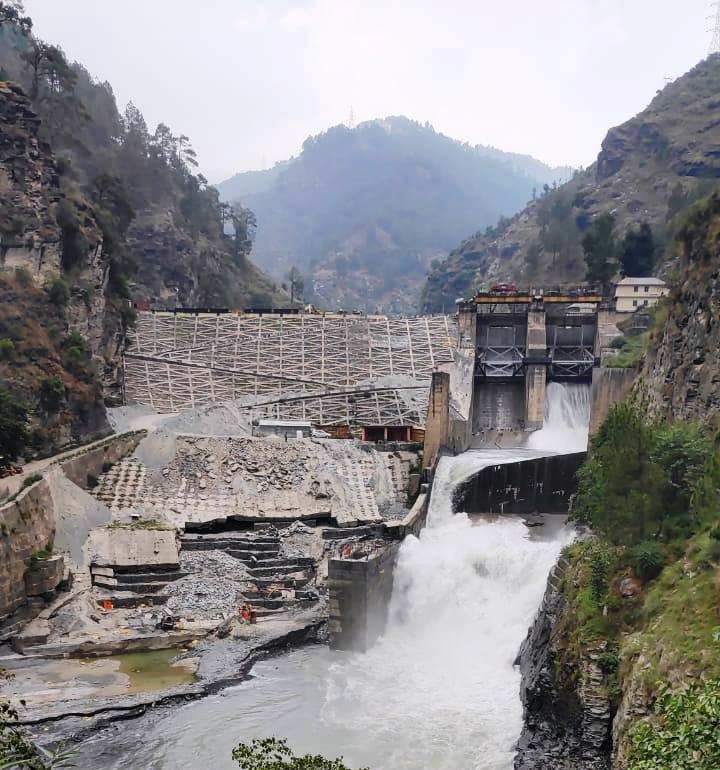 After
Before
Dam D/s : Cellular Wall & Toe wall
02-02-2024
16
DAM  Photographs:-
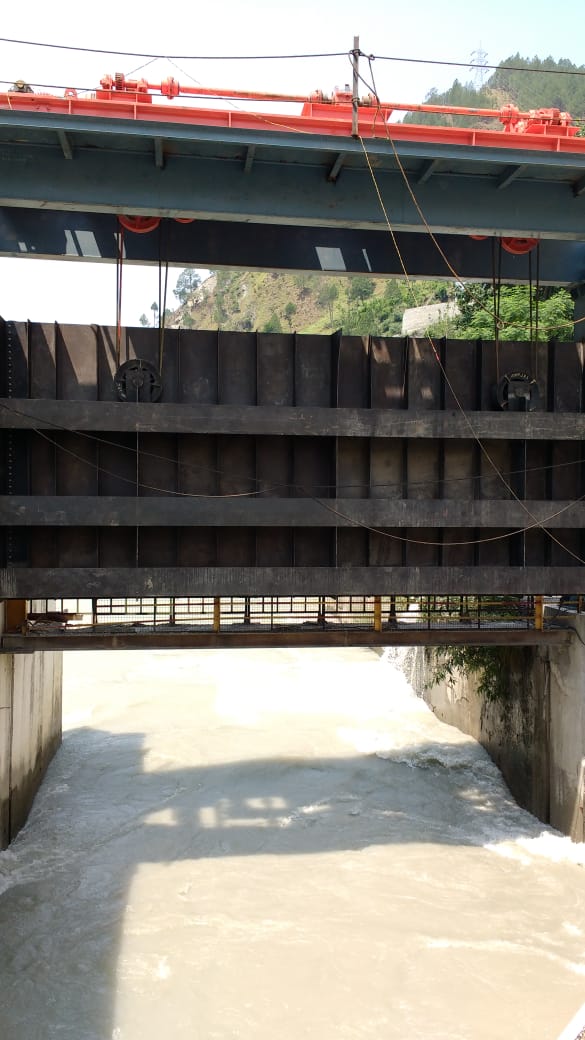 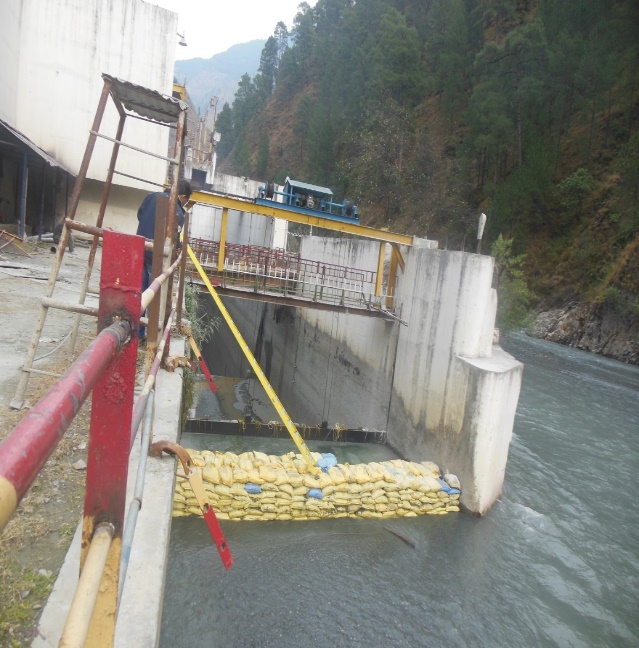 After
Before
Tail Race Channel: EOT & Hoist Structures
02-02-2024
17
Cost Benefit Analysis
Estimated cost Rs. 341.41 Crore at October 2014 PL including Rs. 68.35 Crores on Interest During Construction (IDC).
Major benefit of the R&M is the life extension of the project. 
The cost / MW for the proposed R&M works is about Rs. 2.0 Crs. as against cost / MW of about Rs.10.0 Crs. for new hydroelectric power plant of similar size. 
 Post R&M, the levelized tariff is likely to be Rs. 4.09 / KWH. Levelized tariff for new project of similar size, considering present day cost of the project @ 10 Crs. per MW, works out to Rs. 6.37 / KWH
02-02-2024
18
Conclusion
It is very advantageous for undertaking R&M of hydro generating units to add more energy benefits to cater the prevailing power requirement.
R&M and uprating are the most economical as well as lower gestation period for capacity addition as compared to build up a new hydro project.
The clearances such as forest clearance, land actuation, R&R issues, feasibility of the project are the major risk to the development of the project as they take considerable time and effort which is not required for R&M of old projects resulting considerable time savings for capacity addition.
02-02-2024
19
Conclusion
Ever changing technology in Hydro sector is bringing redundancy in 10-15 years. Obsolescence of the equipment only leads to unavailability of the spare parts. For example, there is improvement in technology to Class F insulation (instead of Class B), HVOF coating on the runner and underwater parts, Digital control system etc. During R&M phase of old power station, E&M equipment’s are being replaced by the latest technology available to extend the life for a long duration i.e. 25 years.
Online monitoring of vibration levels and PD Analyser has become a safety tool to monitor the units at any instant of time that fault may detect much earlier than getting matured leads the catastrophic failure.
02-02-2024
20
Thanks
02-02-2024
21